Autumn 2019
AS in Electronics
Assessment Objectives and Question Types
Stephen Jones
Presenter
Brian Harris
Presenter
AS in Electronics
Written Examinations
Component 1
AS in Electronics
Assessment Objectives
AS in Electronics
Written examination
The questions will include:
Demonstration of knowledge and understanding of the ideas, techniques and procedures of electronics
Applying knowledge and understanding of the ideas, techniques and procedures of electronics
Analysing problems and designs, and evaluating electronic systems to address identified needs
A minimum of 30% of marks are for mathematical skills per series
Two quality of extended response (QER) questions (6 marks each) per paper
AS in Electronics
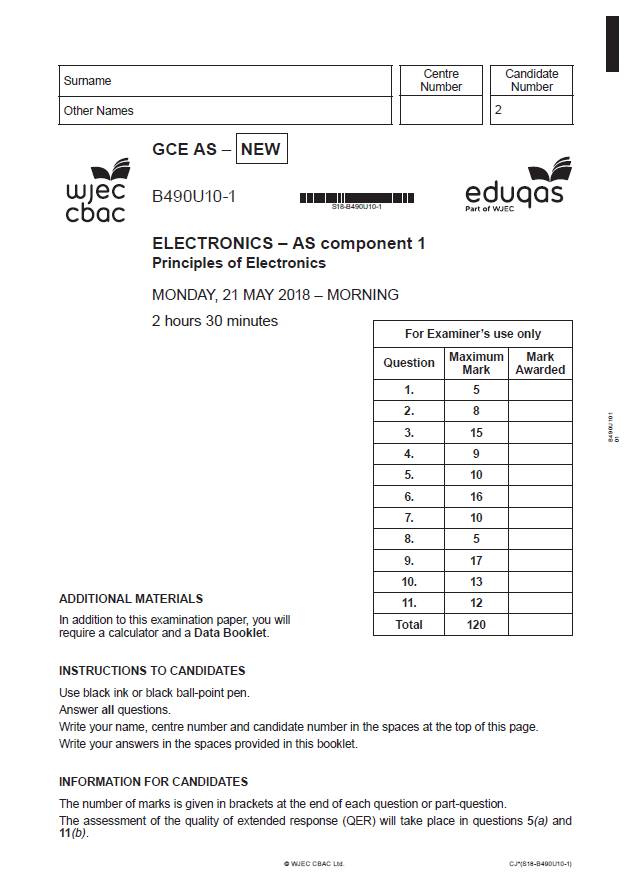 2019 AS Component 1
2019 examination papers and mark scheme are available electronically on the secure website.
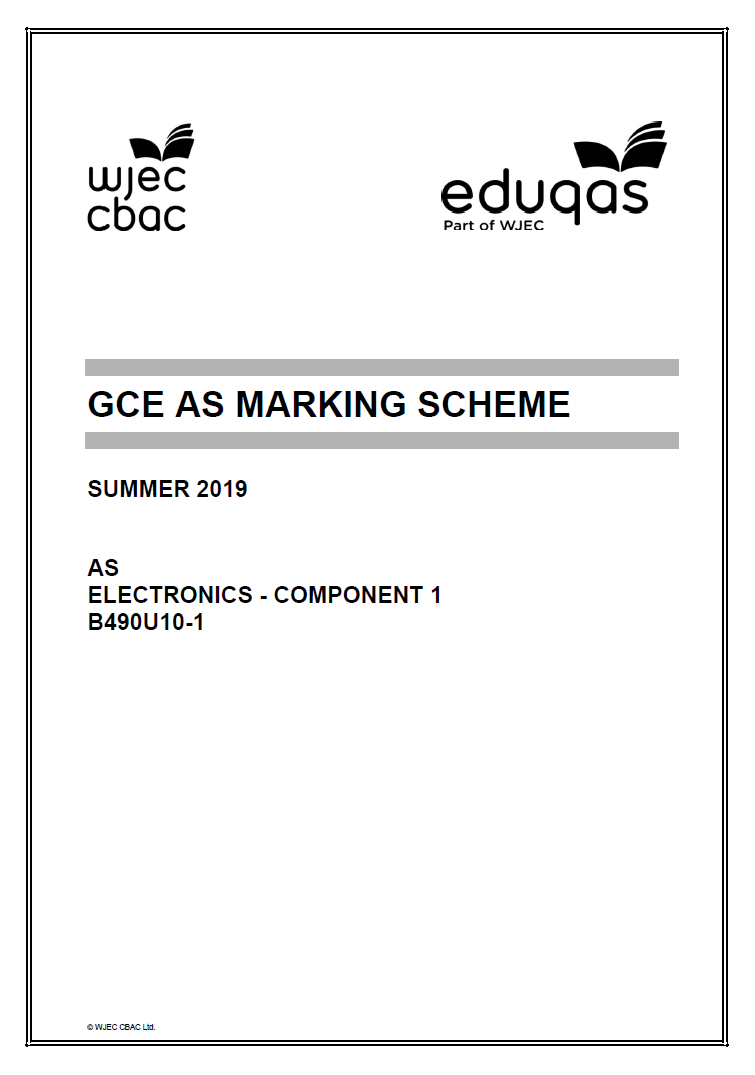 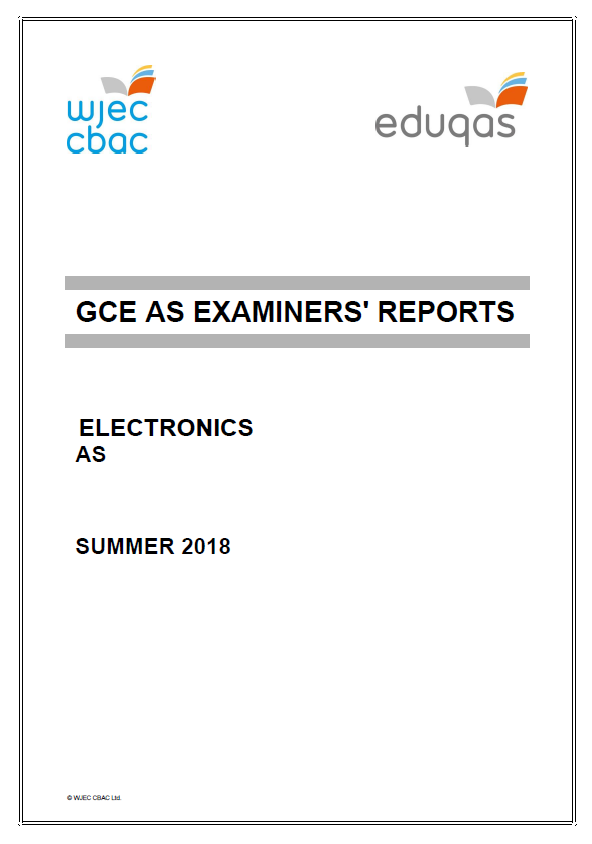 AS in Electronics
AS in Electronics
AS in Electronics
Quality of Extended Response (QER) questions
Individual marks are not awarded for points made in the answer. 
The examiner reads the whole response and decides whether to grade it as top, medium or bottom tier and which mark within the tier based on the overall answer. 
The examiner considers both:
accurate and relevant factual content ;
the structure and coherence of the answer.
AS in Electronics
QER Question 8(a) Mark Scheme
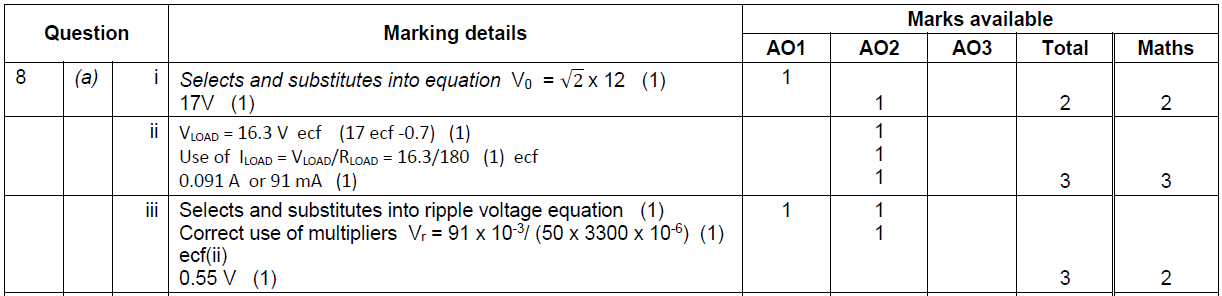 AS in Electronics
QER Question 8(b) Mark Scheme
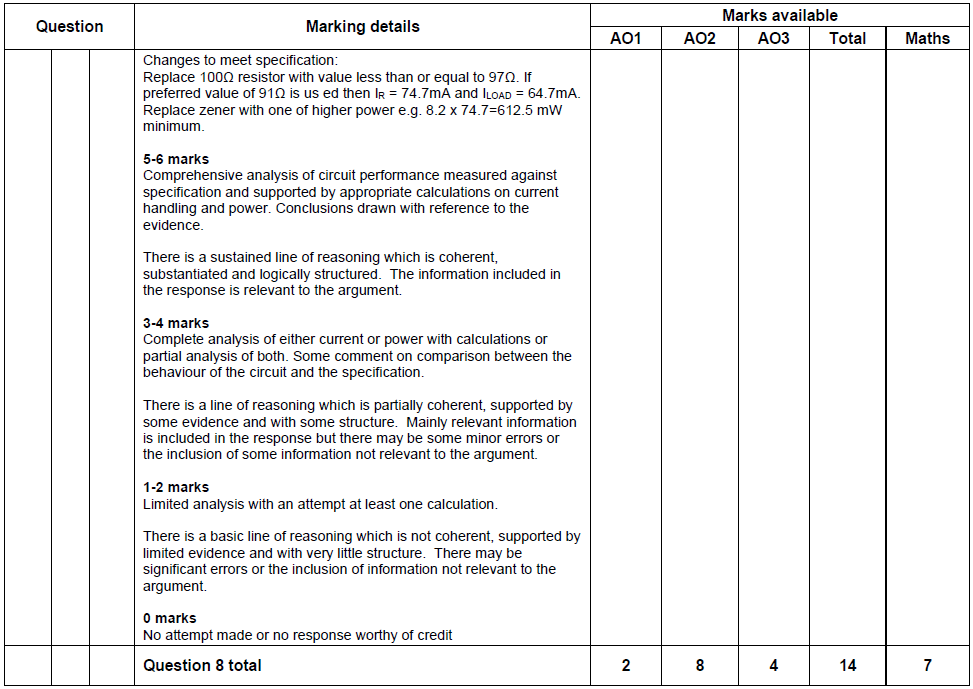 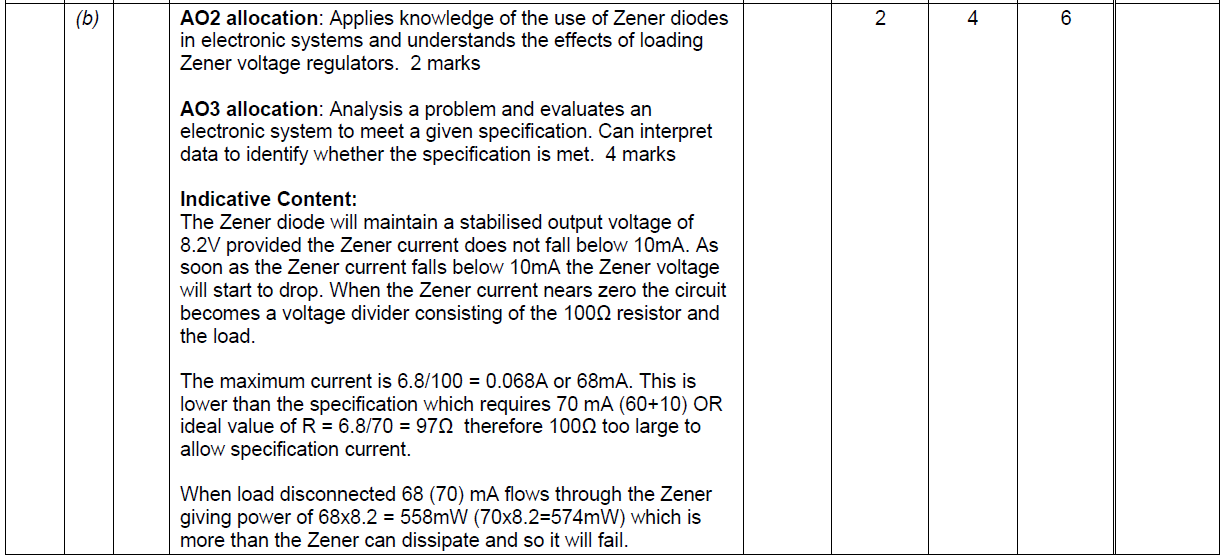 AS in Electronics
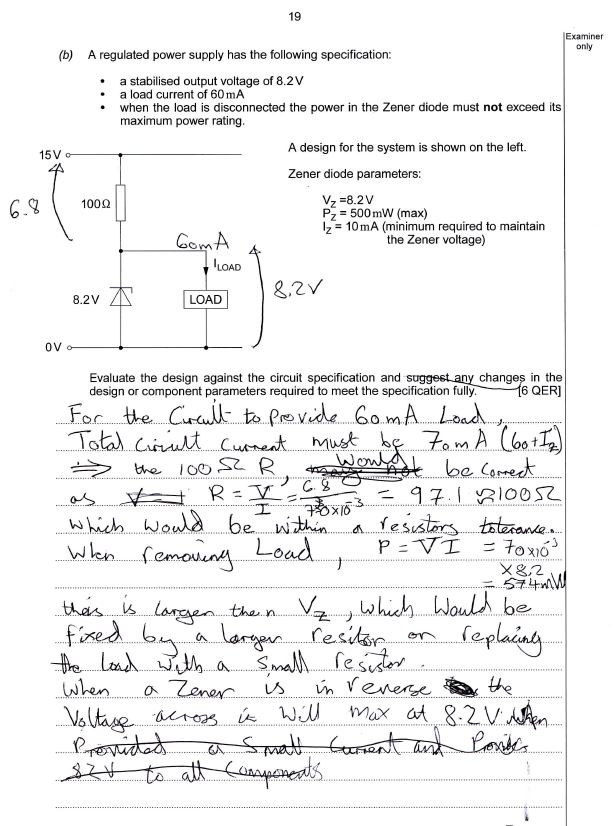 Question 8
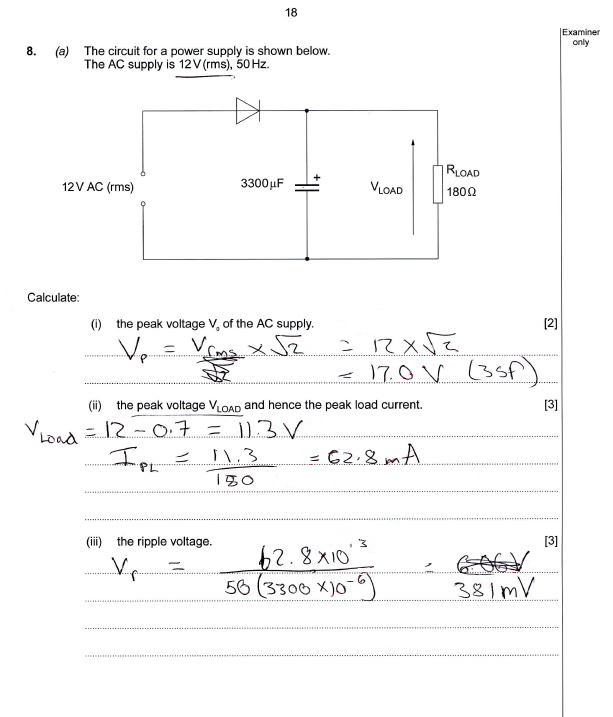 AS in Electronics
Question 2 Mark Scheme
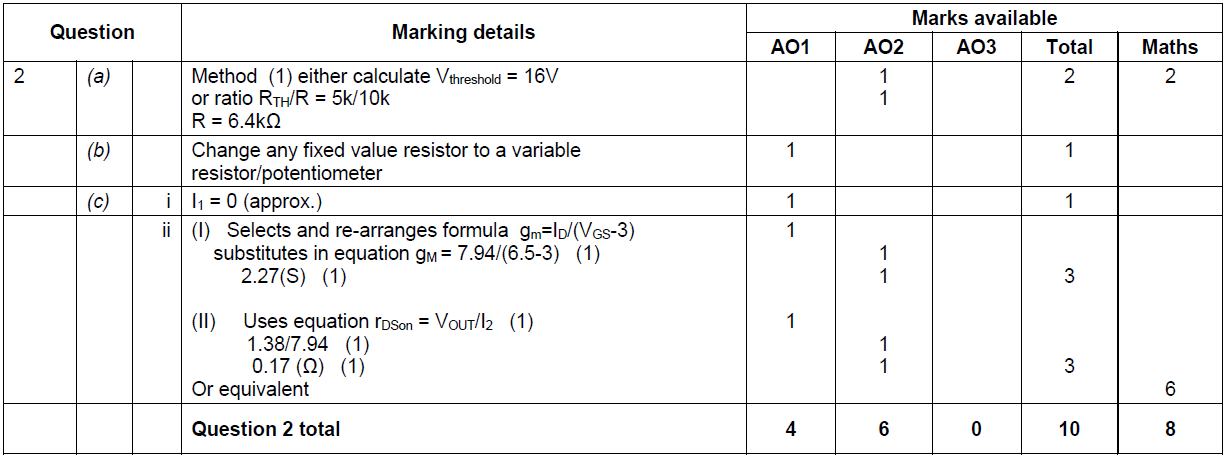 AS in Electronics
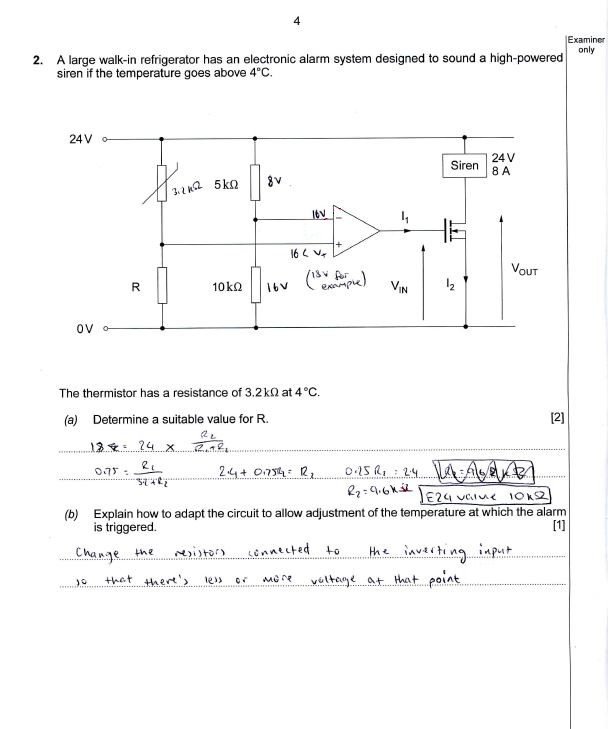 Question 2
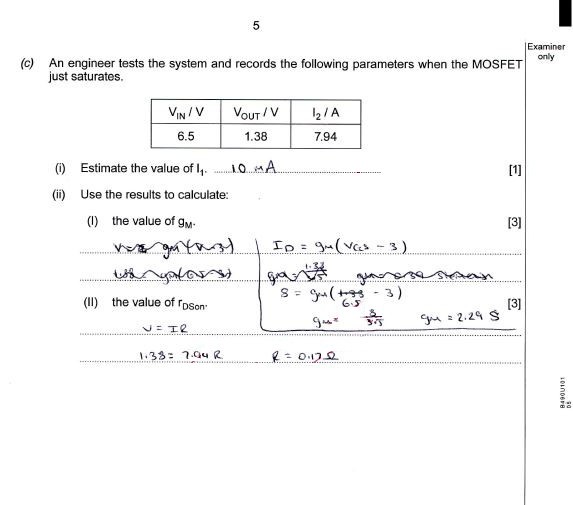 AS in Electronics
Question 10 Mark Scheme
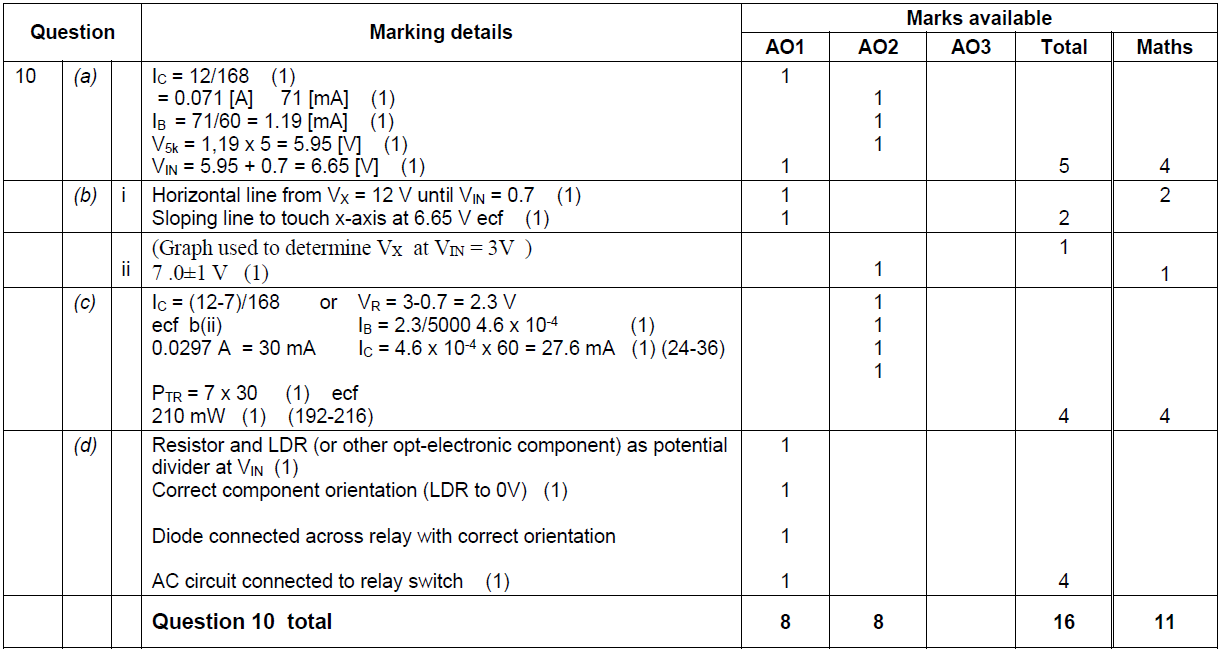 AS in Electronics
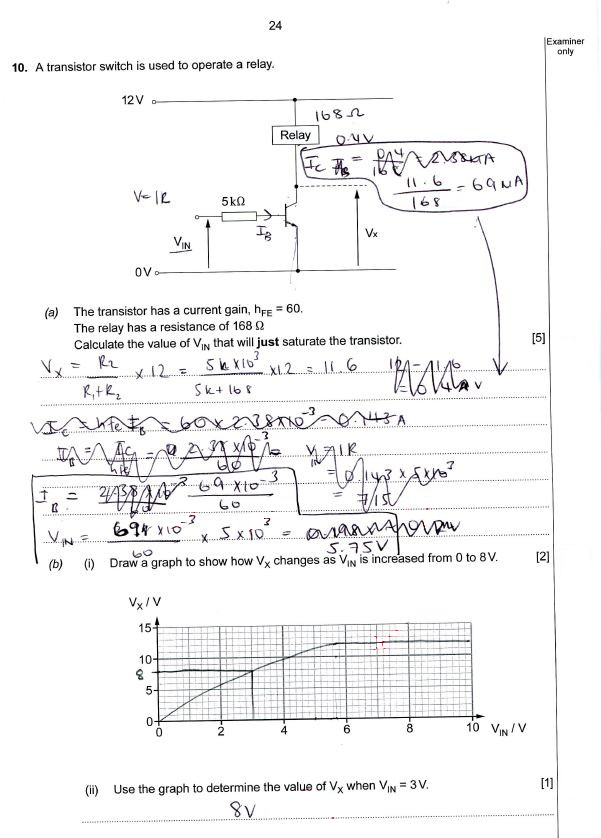 Question 10
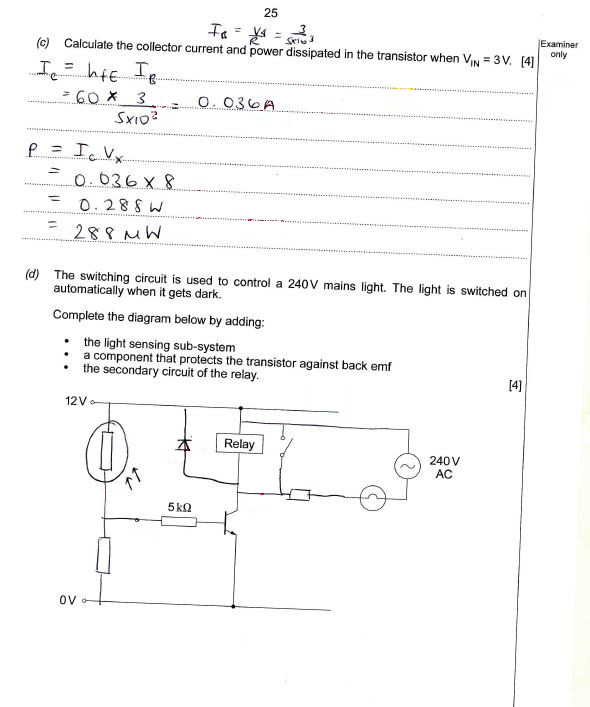 AS in Electronics
Component 1 Question Reports
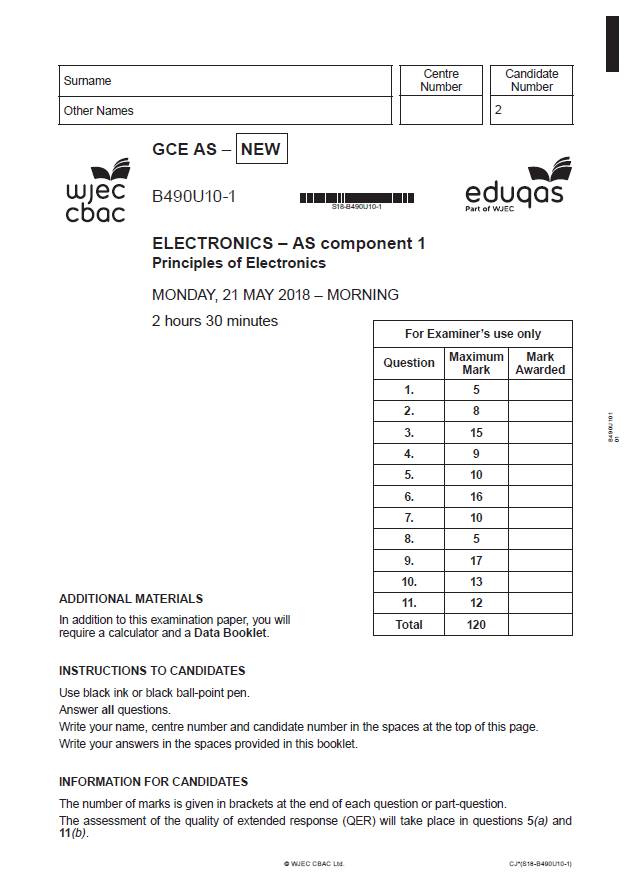 1
2
3
4
5
6
7
8
9
10
11
AS in Electronics
Question 1
(a)&(b)	Both parts (a) and (b) were very straightforward and mostly answered correctly. For some reason a few candidates gave the EX-OR output to Q in the second table, but this was not a marking point.
 
(c)	NAND replacement was generally well answered with occasional mixing up of OR and NOR. From most scripts it was clear to see which pairs of redundant gates had been identified. As always some crossed the first of the pair with the preceding gate in error.
AS in Electronics
Question 2
Many candidates found this question difficult.
(a)	There are a number of ways of tackling this question. Few went for the straightforward method of inspection. Most used a variation of the voltage divider with varying degrees of success. 
(b)	The answer had to include ‘replacing’ one or two of the fixed value resistors with a variable resistor or potentiometer. Making R a different value or reversing the thermistor and R were answers seen quite often.   
(i)	The very high input impedance of the MOSFET makes the gate current effectively zero. Very few correct answers were seen. Most went for one of the currents from the diagram or table, or 0.06 A as the difference between them.
The equation from the data sheet had to be re-arranged to gain the first mark. The majority did this but then substituted the wrong data, the favourite choices being 24 V and 8 A.
(iii)	The simple approach to this is to use the P =VOUTxI2 version of the power equation with both values readily available in the table. Unfortunately, most went for rDSon = P/I2 and were then left with the problem of how to calculate P. Most selected the wrong values for I and V to substitute.
AS in Electronics
Question 3
(a)	(i)	As always candidates had great difficulty remembering Boolean identities and this was no exception. 
	(ii)	Most correctly answered this but some, having achieved the correct EXNOR expression, went on to try to simplify further and forfeited the second mark.
(b)	A few candidates did not realise that the whole point of the Karnaugh map is to produce as few groups as possible and, even when the map is correctly completed, they miss the group of 4 (C.A) and create only pairs or singletons. Provided that all the terms in the expression were then correct with respect to the map shown two marks were possible.
(c)	Candidates were generally better at applying DeMorgan’s theorem correctly than the subsequent simplifications. By far the most common mistake was to break the top bar but not keep the separate bars over the whole terms within the brackets. This results in (A.B) and (   + B).
AS in Electronics
Question 4
(a)	Generally, the calculation was completed better than the circuit diagram. Many showed an input voltage to the Schmitt invertor or else connected R and C as a voltage divider across power rails. The capacitor had to be shown with a connection to zero volts (or very clearly implied). To gain the first calculation mark candidates had to select and rearrange the correct formula. As there are a number of RC formulae given in the data booklet a significant number picked the wrong version. The substitution required the correct multiplier to get the mark.
(b)(i)	Numbers in the correct ratio (such as 750:250) also gained the mark 	but not 3 or 1:3.
	(ii)	As mentioned in part (a) incorrect versions of the RC formula were chosen by a number of candidates particularly T = 1.1RC.
(c)	There were a lot of guesses, even when (b)ii correct. The fact that only one mark was available should have been a clue that a repeat of the calculation in (b)ii, using the tH formula, was not required but that a simple multiple of the answer above was needed. Unfortunately, many guessed multiply by 3 instead of 2.
AS in Electronics
Question 5
(a)	Often the circuit diagrams were generally rather poor, particularly with the output part of the circuit, with many candidates not knowing the circuit symbol for an LED. The orientation of the LED was also problematic, and many ignored the instruction to use the Q output. Several candidates connected the S and R directly to the power rails.
(b)	Mostly very well answered and nearly every candidate achieved at least one mark due the ecf mark for    .
(c)	As the question hints it is undesirable for both inputs to be at logic 0 at the same time. However, it is possible, and so the correct answer had to state that both outputs are forced high (logic 1). Disallowed, forbidden, flashing etc did not gain the mark.
AS in Electronics
Question 6
(a)	(i)	The value RC=0.47[s] shown or implied gained the first 2 marks. Some candidates provided the full exponential calculation which is risky but gives the correct answer. Using ln2RC is much easier.
	(ii)	Considering the difficulty of selecting and using the correct exponential formula there were a lot of correct answers seen. Answers of 1.4 V (12-10.6) were given one mark as, although the wrong formula was used, the difficult exponent part had been dealt with correctly.
(b)	Very few candidates mentioned debouncing the switch. Many attempted to describe the action of the circuit often suggesting a 15-minute delay. Other answers suggested an analogue to digital conversion (even though the input is a switch) or a circuit to reset the system.
(c)	Mostly correct. The first box had to be interrogative with either ‘Is/Does count =50’ or ‘count =50?’. Not credited answers include ‘Count =50’, ‘Have 50 people entered?’, ‘Let count =50’ or ‘Count>50?’.
AS in Electronics
Question 7
A very straightforward question with most candidates obtaining good marks. Mistakes include: 
(a)	Gain = 8 but ecf allowed on VIN (max).
(b)	Graph curving up to saturation
(c)		Incorrect calculation of VOUT (max)
Most graphs were drawn to an acceptable standard.
AS in Electronics
Question 8
(a)	(i)	Generally good, a handful divided 12 by root 2 in error.
	(ii)	A number of candidates ignored their previous answer and went back to use 11.3 or 12 V. This cost them the first mark.
	(iii)	Most selected the correct equation but then some used 1 instead of the current I, and others halved the frequency to 25 Hz. 
(b)	This was the second electronics paper with QER (quality of extended response) questions and so candidates were more familiar with the format. For this question answers had to include a full analysis of the zener diode regulator circuit and relate this back to all three points in the specification given. Faults needed to be identified, corrected and improvements suggested where appropriate. 
	Higher tier answers were expected to state that the zener diode fixed the output voltage at 8.2 V provided the 10 mA current was present. Then calculate the current in R and the power dissipated in the zener diode (no load), taking account of the 10 mA and load current. This revealed that the current through R was too low and hence the output voltage might fall below 8.2 V. The power was also above that specified. One solution was to reduce and calculate a new value for R, with the top candidates realising this exacerbated the power overload problem. A zener diode with a higher power rating, or lower minimum current was then needed. Other acceptable approaches included assuming the 70 mA current and working backwards through the points.
	Answers covered the whole spectrum of possible responses. It was quite common to not make any reference to the first point in the specification, relating to the output voltage, and many reduced R without calculation or noticing its impact on the power. A few candidates tried to apply Theverin’s theorem to the circuit. Lower tier answers often contained errors and only dealt with one point correctly or made two partially correct observations
AS in Electronics
Question 9
(a)	Well answered.
(b)	Some candidates attempted to use multiple gates or took the outputs from below the LEDs, hence, always at 0 V.
(c)	(i)	Very few correct answers.
 	(ii)	As so few realised the BCD counters reset automatically on the 10 pulse it was not surprising that the simple link from D to clock 2 was missing. Many answers had wires from every possible output of the counter, including from between the counter and gate, often with multiple logic gates.
 	(iii)	About 50% of candidates assumed that the counter displays were in the same order as the denary number.
(d)	Generally, a good response with a few attempting to use HEX for the second answer.
AS in Electronics
Question 10
This proved to be the most difficult question on the paper with a mean mark of 6.3 out of 16 and a high standard deviation. It is not clear why this was the case as the question is examining a basic transistor switching circuit and relay. The graph and diagram were particularly poor.
(a)	A standard transistor question but with no scaffolding offered to the candidates. Most were able to gain marks for the individual parts. It was common for the final +0.7 V to be missing. A few subtracted 0.7 V from 12 V at the start.
(b)	Very few candidates knew the form of the voltage transfer characteristics for a transistor, with a positive slope being favoured. Therefore part (ii) was often awarded as an ecf.
(c)	There were alternative approaches to answer this question. Collector current can be calculated by deduction, the voltage read from the graph in (b)ii from 12 V and dividing by 168 or by calculating the base current and using the hFE. If the later method was used the 0.7 V was often neglected. When calculating the power V=3 V was often used instead of the value from (b)ii.
(d)	Very few four-mark answers. Circuit diagrams were rarely of a standard expected at AS level. Many diagrams linked the DC and AC circuits. The diode, if drawn at all, was often across the collector and emitter. Very few correct symbols for the LDR and often in the wrong position.
AS in Electronics
Question 11
(a)	The requirement to draw a circuit diagram of an op-amp voltage amplifier is a routine question. Although many did draw it correctly a significant minority repeated the same basic errors that occur every year, namely, wrongly identified type of amplifier, positive feedback and/or resistor values less than 1 kΩ.
(b)	Most candidates gave good responses, but many wanted to change the slew-rate as well as the other two parameters. The slew-rate is a property of the op-amp (component) not the amplifier built from it.
(c)	The second QER question had three main areas to be address in answer:
Experimental method, 
Handling data 
Analysis and extra detail. 
Higher tier (5-6) answers contained comprehensive information for all three section. Middle tier (3-4) answers covered at least two of these areas well but tended to omit some important details. Lower tier (1-2) answers had two to three correct details but were incorrect in places or had significant missing information. Most candidates referred to the definition of bandwidth correctly. Details and use of the measuring equipment were not particularly good although some did attempt to draw a diagram of the set up. Many implied rather than stated that VIN was kept constant (one method). Similarly, many forgot to say that the frequency was varied and were ambiguous as to whether they were changing the frequency or amplitude of the input. It was unclear whether they were dealing with AC or DC signals. Better answers explained that clipping distortion had to be avoided with some using data from the previous parts to predict the behaviour of the amplifier.
AS and A level Electronics
Electronics question bank
http://www.wjec.co.uk/question-bank/
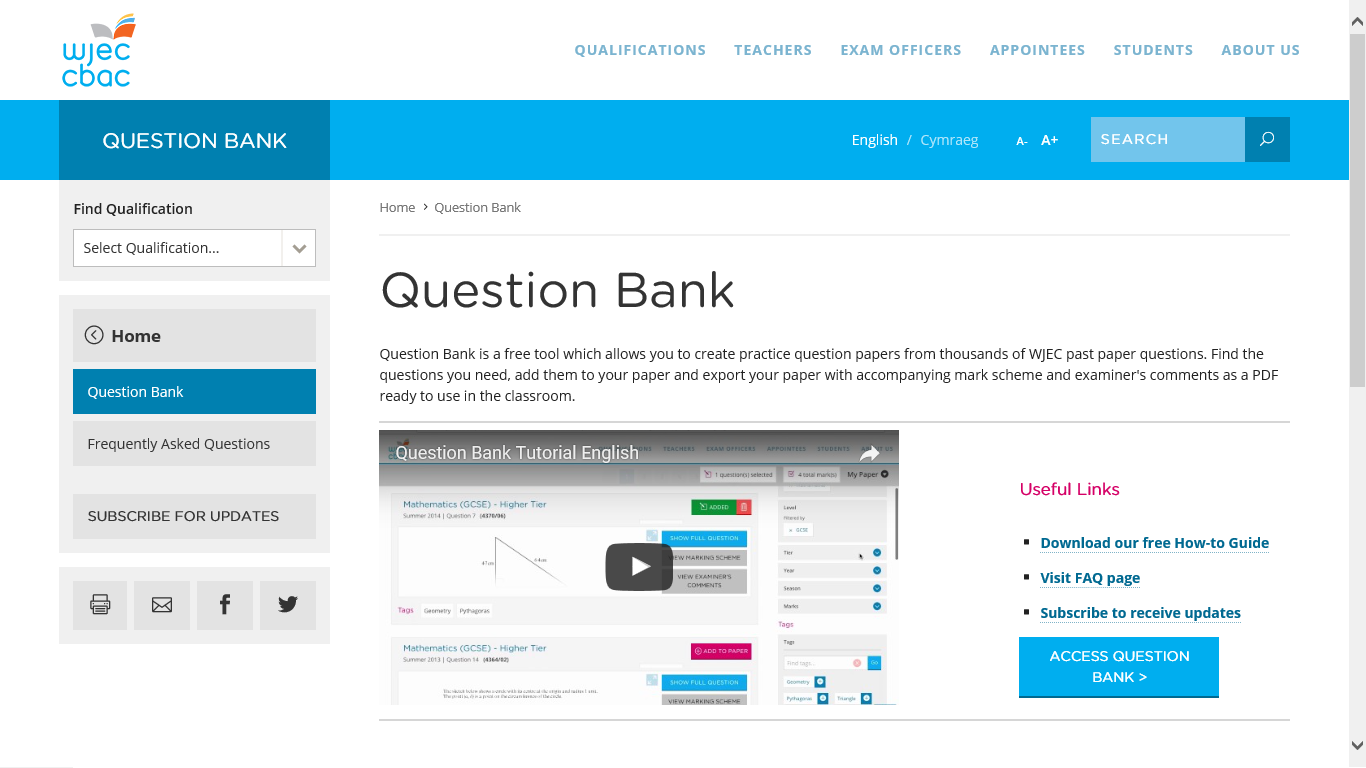 [Speaker Notes: Give less scaffolding
Include design and evaluate]